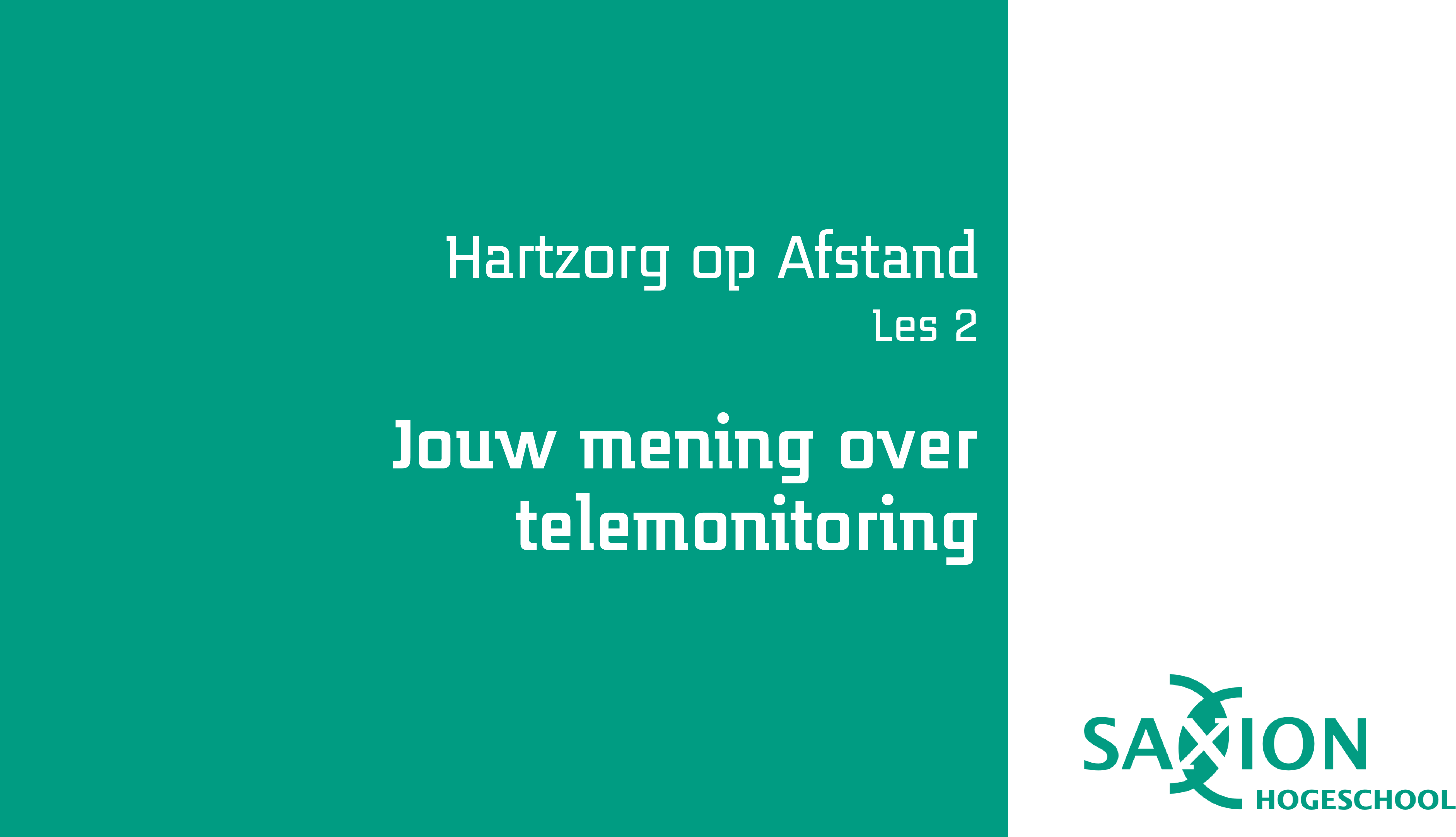 Uitleg project